Pilot Endorsements
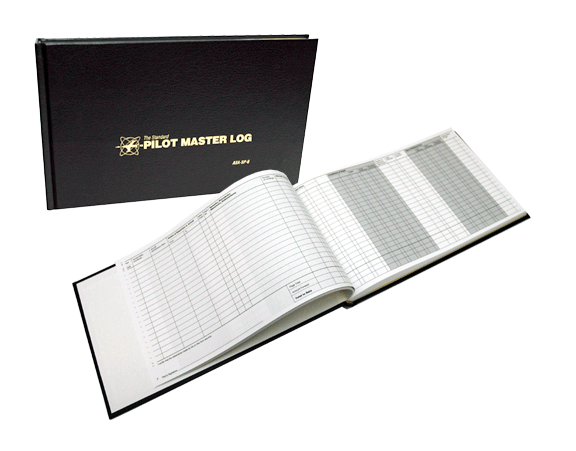 Tuesday, February 12, 2019
Endorsements
Private
Objective: To instruct the CFI student through lecture, the elements related to logbook entries and certificate endorsements.

Motivation: Student pilot endorsements and training records are a federal requirement, and a necessary skill for any successful CFI.

Overview: This lesson will cover which endorsements that will be given to the student and when, through each stage of their training, starting with the demo flight, through CFI.
Instrument
Commercial
CFI
CFII
Flight Review
NEXT
[Speaker Notes: What is an endorsement actually? It Is An act of giving one's public approval or support to someone or something.
----- Meeting Notes (8/2/12 14:50) -----
Elaborate on each objective, motivation, overview "Okay now, why do you care about this"
Add successful instructor. 
BE UNDERSTANDABLE]
1: SFAR 73 Awareness Training
The R-22 presents new pilots unique challenges caused by it’s small size, and unusual cyclic and rotor systems

The need for SFAR 73 arose when a high number of fatal accidents occurred during initial training flights due to inexperienced pilots

SFAR 73 (a)(1) requires that special awareness training along with an appropriate endorsement be given before any person manipulates the controls in an R-22

As an instructor, you MUST convey the severity of a low G situation, positive exchange of controls, and the subjects listed under (a)(3)

-Example-

AWARENESS TRAINING– SFAR 73
I certify that  _________________________ has completed Awareness Training as specified by SFAR 73 paragraph 2 (a)(3)(i-v) for the Robinson R22 Helicopter. 
On Date __________     Signed _________________     CFI No __________     Exp. Date__________
NEXT
[Speaker Notes: Someone walks into glacier and wants to fly
Schedule demo flight, where they can get their hands on the controls
To do this flight 2 Endorsements must be given

AT THE END OF THIS SLIDE: Is that all we need to do now? Can we go out and do that demo flight? Nope. Not yet.]
2: TSA Endorsement
Before a U.S. citizen can start flight training for any rating a CFI must verify the individuals citizenship. 
The student must show at least one of the following:
    1. Valid U.S. passport
    2. U.S. Birth certificate and photo ID  
    3. Certificate showing U.S citizenship. and photo ID
    4. U.S. Naturalization Certificate and photo ID
    5. Birth abroad certificate and photo ID

If the required documents are received, an endorsement is given, and flight training can occur

-Example-

TSA ENDORSEMENT 
I certify that _________________________ has presented me a ___________________ establishing that he/she is a U.S citizen or national in accordance with 49 CFR 1552.3(h).
On Date __________     Signed _________________     CFI No __________     Exp. Date __________
NEXT
[Speaker Notes: In glaciers case, it is the flight school that checks
You can be out of country, but the process is different
You can probably guess why 911
Terrorists got licences from local flight schools

AT THE END OF THIS SLIDE: Okay, NOW we are finally ready to do that demo flight. Now its time to train train train. UNTIL]
3: Pre-Solo Exam
2 Parts

1.   PRE SOLO EXAM
Before a student can solo, a knowledge test as specified by 61-87(b) must be written, administered, reviewed and corrected by a CFI

2.   FIRST SOLO
The FAR specifies exactly in 61-87(f) what training should take place before any student can solo, this endorsement is a record of that training

-Example-

PRE-SOLO EXAM AND SOLO FLIGHT TRAINING (90 DAY PERIOD)
I certify that ____________________ has been administered and satisfactorily completed a pre-solo aeronautical knowledge test as specified in 61-87(b) and all incorrect answers have been reviewed and corrected, and has received the necessary flight instruction required by 61-87(c) in a Robinson R22 helicopter. He/she has demonstrated proficiency in the applicable maneuvers and procedures listed in 61-87(f)(1-16) and is competent to make safe SOLO flights in a Robinson R-22 helicopter at __________ and __________ airport(s). 
Subject to the following conditions.
FAR 61-89 (a)(1) through (a)(8)
Day VFR
Wind less than 10 knots, no gusts
Visibility more than 5 SM
Ceilings greater than 2000 feet AGL
Each flight must be permitted by the instructor
On Date __________     Signed _________________     CFI No __________     Exp. Date __________
NEXT
[Speaker Notes: Time for solo!
Test must be corrected to 100% by law
Turn to list of required training ONLY
AT THE END OF THIS SLIDE: This is not the only requirement for solo. Two more. 

----- Meeting Notes (8/2/12 13:46) -----
Dont be afraid to read entire endorsements
Dont be afraid of wasting their time.]
4: SFAR 73 Solo
A pilot must have a minimum of 20 hours to solo a Robinson helicopter

-Example-

SFAR 73 SOLO FLIGHT ENDORSEMENT (90 DAY PERIOD)
I certify that ____________________ meets the requirements of SFAR 73 (2)(b)(3)(i-iv) and is proficient to SOLO the Robinson R-22 helicopter.
On Date __________     Signed _________________     CFI No __________     Exp. Date __________
5: Student Pilot Certificate
The students first medical acts as a pilots certificate

Student must have at least a third class medical to solo

Endorsement must contain: Date, Make and Model, instructors signature, CFI No, and exp. Date

To solo, a student must be at least 16, read, write, and understand the English language
NEXT
[Speaker Notes: NOW THE STUDENT IS READY

Why the solo is risky
In addition to all the things listed, what should the examiner look for?
When the student is ready, work up to the solo, don’t just throw them in there. We are helicopters, we can afford to do that. 

-Solo Plan- 2 Flights
The flight before the students can solo is critical. 
FIRST FLIGHT: This should be all the students work. 
Only make input if it is going to interfere with the safety of the flight. 
Go to area 2 and set down.
Do a hovering turn In both directions. 
Hover taxi down the runway. 
Fly 3 or 4 patterns. 
Head back. 
While shutting down, let them know that you did not do anything while they were flying. 
This was essentially a solo. 
SOLO FLIGHT: 
Explain to them exactly what the flight will entail. 
Establish hand signals
Go to Area 2 and land
2 Pedal turns
Hover taxi down the runway
One or two patterns
Get out, BE SURE TO MENTION CG CHANGE
Read students expression, if comfortable continue
Pick up 
Set down X3
2 Hovering turns
Hover taxi down runway
3 or 4 patterns to a full stop check with instructor every time. 

Before this endorsement is given, you as an instructor must


AT THE END OF THIS SLIDE: 

----- Meeting Notes (8/2/12 13:46) -----
GET PHOTOCOPY OF MEDICAL
You dont have to do the solo thing in the checkride.]
6: Solo Takeoffs/Landings to Airport  < 25NM
-Example-
SOLO TAKEOFFS AND LANDINGS TO AN AIRPORT WITHIN 25NM OF THE BASE TRAINING AIRPORT
I certify that ____________________ has received the training specified in 61.93(b)(1). I have reviewed the pre-flight planning and attest that he/she is prepared to conduct the solo flight safely under known conditions from ___________________ to ___________________ and back to ____________________ with takeoffs and landings at each airport in a Robinson R-22 helicopter, subject to the conditions listed in the initial SOLO endorsement.
On Date __________     Signed _________________     CFI No __________     Exp. Date__________
7: Solo Takeoffs/Landings to Airport    > 25NM
-Example-
SOLO TAKEOFFS AND LANDINGS TO ANOTHER AIRPORT MORE THAN 25NM FROM THE BASE TRAINING AIRPORT
I certify that ____________________ has received the training specified in 61.93(g). I have reviewed the pre-flight planning and attest that he/she is prepared to conduct the solo flight safely under known conditions from ___________________ to ___________________ and back to ____________________ with takeoffs and landings at each airport in a Robinson R-22 helicopter, subject to the conditions listed in the initial SOLO endorsement.
On Date __________     Signed _________________     CFI No __________     Exp. Date__________

Note: These two endorsements must be updated for each new flight
NEXT
[Speaker Notes: Chehalis is a good airport to send students to. 
Shelton too maybe. Even elma
No need to list all the restrictions again, saves paper. 

AT THE END OF THIS SLIDE: 

----- Meeting Notes (8/2/12 13:46) -----
SOLO THEM TWICE ON THE AIRPORT second one by themselves 
That route must have been flown!
The cross coutry diesent specify, personally, you should.
Explain to Everette what exactly cross country means. 
----- Meeting Notes (8/2/12 13:51) -----
Specify what cross country flight is, different than airplanes
Make a new one each time the do a new flight
You have to LITERALLY chek their flight plannong. Run the actual numbers. encorporate ground into the lesson.]
8: Student Pilot Certificate Solo XC
Must include Date, Class, type, Instructors signature, CFI No, and exp. Date
10: Private Pilot Written Test
When a student is scoring 80’s consistently on practice tests, an endorsement is given
Written Test endorsements are also in both the beginning of the test prep books, and the back of logbooks

-Example-

PRIVATE PILOT HELICOPTER AERONAUTICAL KNOWLEDGE TEST 
I certify that ____________________ has received the required training specified in 14 CFR 61.35, 61.103, 61.105(b) and is prepared for the private pilot helicopter knowledge test. 
On Date __________     Signed _________________     CFI No __________     Exp. Date __________
NEXT
[Speaker Notes: AT THE END OF THIS SLIDE: 

----- Meeting Notes (8/2/12 14:48) -----
Change endorsemtn in original 
A bit wordy
Is also pre printed in the book, and pilot log]
11: Private Pilot Practical Test
Checklist for Private applicant
17 years old
Third class medical
Read, write, and understand the English language
Pass written exam 70% or better in the last 24 months
Received training in areas listed in 61.107(b)(3)
Min 40 hours logged w/20 hours training from CFI, including:
30 hours flight training in a helicopter
3 hours night flight training including:
One XC 50 NM
10 takeoffs and landings from patterns
3. 3 hours prep for check ride within 60 days
	4. 10 hours solo flight including:
	           a. 3 hours XC
	           b. One XC 75 NM with 3 landings
	           c. 3 takeoffs and landings from patterns
-Example-

PRIVATE PILOT ROTORCRAFT HELICOPTER PRACTICAL EXAM
I certify that ____________________ has received and logged the flight training on the areas of operation listed in 14 CFR 61.107(b) that apply to rotorcraft helicopter, and that he/she has received and logged 3 hours of flight training in a helicopter in preparation for the practical in a helicopter within the last 60 days. I find that he/she is prepared for the required practical test for helicopter private pilot. His/her written test has also been reviewed and corrected to 100%.
On Date __________     Signed _________________     CFI No __________     Exp. Date __________
NEXT
[Speaker Notes: AT THE END OF THIS SLIDE: 

----- Meeting Notes (8/2/12 14:48) -----
Corrected to 100%]
12: Rated Pilot With Less Than 200 Hours (R-22)
Most pilots are subject to a Flight Review every 24 months. However, SFAR 73 states that to act as PIC of a Robinson, an annual flight review must be completed. This rule is revoked once the pilot has reached 200 hours

-Example-

PILOT LESS THAN 200 HOURS ROBINSON R-22 HELICOPTER
I certify that ____________________ meets the experience requirements in SFAR 73 (2)(b)(ii)(a-d) and is proficient to act as pilot in command of a Robinson R-22 helicopter. An annual flight review must be completed unless the requirements of SFAR 73 (2)(b)(1)(i) are met.
On Date __________     Signed _________________     CFI No __________     Exp. Date __________
NEXT
[Speaker Notes: AT THE END OF THIS SLIDE: 

61.87 For student pilots]
Endorsements
Private
Objective: To instruct the CFI student through lecture, the elements related to logbook entries and certificate endorsements

Motivation: Student pilot endorsements and training records are a federal requirement, and a necessary skill for any CFI

Overview: The method behind, understanding, creating and preparing for necessary student endorsements throughout his/her training
Instrument
Commercial
CFI
CFII
Flight Review
1: Instrument Pilot Written Test
When a student is scoring 80’s consistently on practice tests, an endorsement is given

-Example-

INSTRUMENT PILOT HELICOPTER AERONATICAL KNOWLEDGE TEST
I certify that ____________________ has received the required training specified in 14 CFR 61-65(b) (areas that apply), and is prepared for the instrument pilot rotorcraft helicopter aeronautical knowledge test. 
On Date __________     Signed _________________     CFI No __________     Exp. Date __________
NEXT
[Speaker Notes: AT THE END OF THIS SLIDE:]
2: Instrument Pilot Practical Test
Checklist for instrument applicant
Private pilot certificate (with appropriate category and class rating)
Third class medical
Able to read, speak write and understand the English language.
Pass written test
50 hours XC flight time as PIC, of which at least 10 hours must be in helicopters 
40 hours hood time which must include:
15 hours of instrument flight training from a CFI in the appropriate aircraft
3 hours of instrument training preparing for the practical test (within 60 days of check ride) 
One XC IFR flight in a helicopter that consists of:
A distance of at least 100 nautical miles along airways or ATC-directed routing.
An instrument approach at each airport.
3 different kinds of approaches	

-Example-

INSTRUMENT PILOT HELICOPTER PRACTICAL EXAM
I certify that ____________________ has received and logged the flight training on the areas of operation listed in 14 CFR 61.65(b)(c)(e) that apply to rotorcraft helicopter, and that he/she has received and logged 3 hours of flight training in a helicopter in preparation for the practical exam in a helicopter within the last 60 days. I find that he/she is prepared for the required practical test for helicopter instrument pilot, and has satisfactory knowledge of the subject area(s) in which the Airmen Knowledge Test Report indicated a deficiency.
On Date __________     Signed _________________     CFI No __________     Exp. Date __________
NEXT
[Speaker Notes: AT THE END OF THIS SLIDE:]
Endorsements
Private
Objective: To instruct the CFI student through lecture, the elements related to logbook entries and certificate endorsements

Motivation: Student pilot endorsements and training records are a federal requirement, and a necessary skill for any CFI

Overview: The method behind, understanding, creating and preparing for necessary student endorsements throughout his/her training
Instrument
Commercial
CFI
CFII
Flight Review
1: Commercial Pilot Written Test
When a student is scoring 80’s consistently on practice tests, an endorsement is given

-Example-

COMMERCIAL PILOT HELICOPTER AERONATICAL KNOWLEDGE TEST
I certify that ____________________ has received the required training specified in 14 CFR 61-125 (areas that apply), and is prepared for the commercial pilot rotorcraft helicopter aeronautical knowledge test. 
On Date __________     Signed _________________     CFI No __________     Exp. Date __________
NEXT
[Speaker Notes: AT THE END OF THIS SLIDE:]
2: Commercial Pilot Practical Test
Checklist for commercial applicant
18 years of age
Second class medical (To utilize it)
Able to read, speak, write and understand the English language
Private pilot certificate	
Written test
150 hours of flight time that consists of at least:
100 hours in powered aircraft, of which 50 hours must be in helicopters.
100 hours PIC flight time, which must include:
35 hours in helicopters
10 hours XC in helicopters
20 hours of training on areas of operation listed in 61.127(b)(3) That includes: 
5 hours of  hood time
One day VFR XC flight of at least 2 hours, more than 50 NM (Straight line)
One night VFR XC flight of at least 2 hours, more than 50 NM (Straight line)
3 hours preparing for the practical test (Within 60 days of check ride)
*10 hours of solo/PIC which includes:
One XC flight with landings at a minimum of three points, with one segment being at least 50 NM 
5 hours of night VFR conditions with 10 patterns

-Example-
COMMERCIAL PILOT HELICOPTER PRACTICAL EXAM
I certify that ____________________ has received and logged the flight training on the areas of operation listed in 14 CFR 61.129(c) that apply to rotorcraft helicopter, including 3 hours of logged flight training in a helicopter in preparation for the practical exam within the last 60 days. I find that he/she is prepared for the required practical test for helicopter commercial pilot. His/her test has also been reviewed and corrected to 100%.
On Date __________     Signed _________________     CFI No __________     Exp. Date __________
NEXT
[Speaker Notes: AT THE END OF THIS SLIDE: 

----- Meeting Notes (8/2/12 14:48) -----
You dont need a second class to GET your license. 
Second class is only to utilize
Clean up endorsement]
Endorsements
Private
Objective: To instruct the CFI student through lecture, the elements related to logbook entries and certificate endorsements

Motivation: Student pilot endorsements and training records are a federal requirement, and a necessary skill for any CFI

Overview: The method behind, understanding, creating and preparing for necessary student endorsements throughout his/her training
Instrument
Commercial
CFI
CFII
Flight Review
1: FOI Written Test
When a student is scoring 80’s consistently on practice tests, an endorsement is given

-Example-

FUNDEMENTALS OF INSTRUCTION KNOWLEDGE TEST
I certify that ____________________ has received the required training specified in 14 CFR 61-183 and 61.185(a)(1-2) (areas that apply), and is prepared for the fundamentals of instruction knowledge test. 
On Date __________     Signed _________________     CFI No __________     Exp. Date __________
NEXT
[Speaker Notes: AT THE END OF THIS SLIDE: 

----- Meeting Notes (8/2/12 14:48) -----
COLON]
2: CFI Practical Test
Checklist for CFI applicant
18 years of age
Second class medical
Able to read, speak, write and understand the English language
Commercial pilot certificate	
CFI Written test
FOI Written test
200 Hours flight time
Has logged flight training in the last 2 months 61.39(i)

-Example-

FLIGHT INSTRUCTOR HELICOPTER PRACTICAL EXAM
I certify that ____________________ has received and logged the flight training on the areas of operation listed in 14 CFR 61.187(b)(3), and that he/she has received and logged flight training in a helicopter in preparation for the practical exam in a helicopter within the last 60 days. I find that he/she is prepared for the required practical test for helicopter flight instructor. His/her written test has also been reviewed and corrected to 100%.
On Date __________     Signed _________________     CFI No __________     Exp. Date __________
NEXT
[Speaker Notes: AT THE END OF THIS SLIDE: 

61.39(i)


----- Meeting Notes (8/2/12 14:48) -----
Second class medical should be fixed
200 hours not required 
Required for SFAR  signoff
Has logged appropriate flight training ADD]
Endorsements
Private
Objective: To instruct the CFI student through lecture, the elements related to logbook entries and certificate endorsements

Motivation: Student pilot endorsements and training records are a federal requirement, and a necessary skill for any CFI

Overview: The method behind, understanding, creating and preparing for necessary student endorsements throughout his/her training
Instrument
Commercial
CFI
CFII
Flight Review
1: CFII Practical Test
Checklist for CFII applicant
18 years of age
Able to read, speak, write and understand the English language
Commercial pilot certificate with instrument add-on	
CFII Written test
200 Hours flight time
Has logged flight training in the last 2 months 61.39(i)

-Example-

FLIGHT INSTRUCTOR INSTRUMENT HELICOPTER PRACTICAL EXAM
I certify that ____________________ has received and logged the flight training on the areas of operation listed in 14 CFR 61.185(a)(3), and 61.187(b)(3). He/she has received and logged flight training in a helicopter in preparation for the practical exam in a helicopter within the last 60 days. I find that he/she is prepared for the required practical test for helicopter instrument flight instructor, and has satisfactory knowledge of the subject area(s) in which the Airmen Knowledge Test Report indicated a deficiency.
On Date __________     Signed _________________     CFI No __________     Exp. Date __________
NEXT
[Speaker Notes: AT THE END OF THIS SLIDE:]
Endorsements
Private
Objective: To instruct the CFI student through lecture, the elements related to logbook entries and certificate endorsements

Motivation: Student pilot endorsements and training records are a federal requirement, and a necessary skill for any CFI

Overview: The method behind, understanding, creating and preparing for necessary student endorsements throughout his/her training
Instrument
Commercial
CFI
CFII
Flight Review/Misc
1: Flight Review
Every two years the FAA requires pilots to sit down with an instructor and review rules and regulations. You are also required to fly with an instructor and demonstrate you can safely fly the aircraft to the standards set by the license you hold

Includes a one hour flight, and one hour ground lesson

For the R-22, an annual flight review is necessary under 200 hours

-Example-

COMPLETION OF A FLIGHT REVIEW
I certify that ____________________ has satisfactorily completed a flight review under the requirements listed in section 61.56(a).
On Date __________     Signed _________________     CFI No __________     Exp. Date __________
NEXT
[Speaker Notes: AT THE END OF THIS SLIDE:]
2: Instrument Proficiency Check
61.57

If a pilot does not meet currency requirements set by 61.57(c), the pilot cannot operate an aircraft under IFR. 


This check must:
Be conducted by an examiner or CFI
Take place in the aircraft category for which the rating is renewing 
	
-Example-

COMPLETION OF AN INSTRUMENT PROFICIENCY CHECK
I certify that ____________________ has satisfactorily completed an instrument proficiency check under the requirements listed in section 61.57(d), for the Robinson R-22 helicopter.
On Date __________     Signed _________________     CFI No __________     Exp. Date __________
NEXT
[Speaker Notes: AT THE END OF THIS SLIDE:]
9: Operations in Class B Airspace
Very seldom given

-Example-

SOLO FLIGHT IN CLASS B AIRSPACE
I certify that ___________________ has received the training specified in 61-95(a). I have determined that he/she is proficient to conduct a flight in _____________ airspace. Subject to the following conditions.
FAR 61-89 (a)(1) through (a)(8)
Day VFR
Wind less than 10 knots, no gusts
Visibility more than 5 SM
Ceilings greater than 2000 feet AGL
Each flight must be permitted by the instructor
On Date __________     Signed _________________     CFI No __________     Exp. Date __________
NEXT
[Speaker Notes: AT THE END OF THIS SLIDE: 

Why would someone use this?
Boeing as an example.
I wouldn’t personally send anyone in with that level of experience, because it would be a ding on my record.]
Flight Instructor Records
61.189(a) states: A flight instructor must sign the logbook of each person to whom that instructor has given flight training or ground training. The CFI must retain the records required by this section for at least 3 years

Records must contain:
Name and date for all solo endorsements
Name and date for all test endorsements, the kind of test, and test results
REVIEW
[Speaker Notes: AT THE END OF THIS SLIDE: 

----- Meeting Notes (8/2/12 14:48) -----
Flight instructor record! chang. 
Move C up]
Full Student Outline
-Private-
 
1: SFAR 73 Awareness Endorsement
2: TSA Endorsement
3: Pre-Solo Exam & First Solo (on airport)
4: SFAR 73 Solo Endorsement 
5: Student Pilot Certificate Endorsement 
6: Solo takeoffs and landings to airport < 25 nm
7: Solo takeoffs and landings to airport > 25 nm (x-country)
8: Student Pilot Certificate Solo XC Endorsement
9: Private Pilot Written Test Endorsement
10: Private Pilot Practical Test Endorsement 
11: Rated Pilot with less than 200 hours R-22 Endorsement 
 
-Instrument-
 
1: Instrument Pilot Written Test Endorsement 
2: Instrument Pilot Practical Test Endorsement 
 
 
-Commercial-
 
1: Commercial Pilot Written Test Endorsement 
2: Commercial Pilot Practical Test Endorsement
-CFI-
 
1: FOI Written Test Endorsement 
2: CFI Practical Test Endorsement

-CFII- 

1: CFII Practical Test Endorsement 
 
-Miscellaneous-
 
1: Flight Review
2: Instrument Proficiency Check
3: Solo Endorsement for Operations in Class B Airspace
Conclusion: This lesson covered which endorsements that will be given to the student and when, through each stage of their training, starting with the demo flight, through CFI.
END
[Speaker Notes: AT THE END OF THIS SLIDE:]